1
BI 233 Laboratory Digestive Enzymes
[Speaker Notes: Patton A&P 8e]
2
Overview of Digestive Function
Primary function of digestive system…
Brings essential nutrients into internal  environment making available to each cell of body.
Extension of external environment with actual entry being at absorptive level of internal environment.
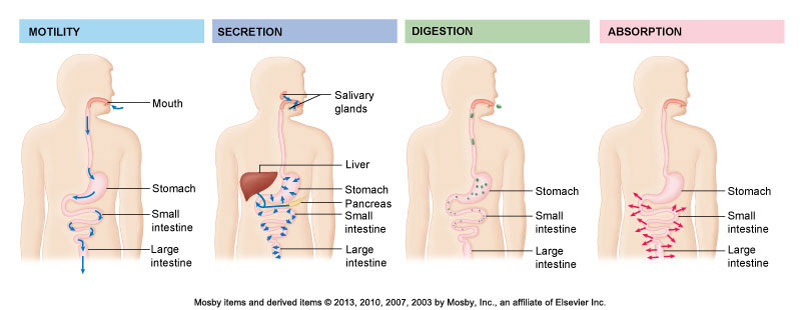 [Speaker Notes: Patton A&P 8e]
3
Actions of Digestive (GI) Tract
Ingestion
Occurs when material enters via mouth.
Digestion
Break down of complex nutrients into simple nutrients.
Motility of GI wall
Physically breaks down large chunks of food material and moves food along tract.
Secretion
Release of water acids, buffers, enzymes and salts by epithelium of GI tract and glandular organs facilitating chemical digestion.
Absorption
Movement of organic substrates, electrolytes, vitamins and water across digestive epithelium.
Elimination
Excretion of materials not absorbed.
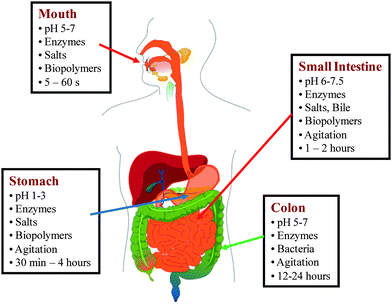 [Speaker Notes: Retrieved from http://pubs.rsc.org/services/images/RSCpubs.ePlatform.Service.FreeContent.ImageService.svc/ImageService/Articleimage/2010/FO/c0fo00111b/c0fo00111b-f1.gif, 2016]
4
5
6
7
Digestion in the Mouth
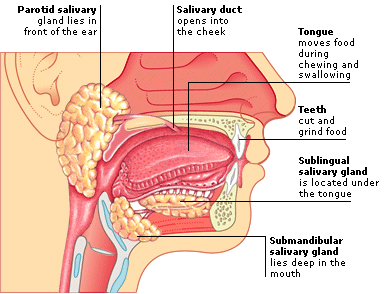 Mechanical digestion (mastication or chewing)
Breaks into pieces.
Mixes with saliva so it forms a bolus. 
Chemical digestion
Amylase – saliva – parotid, sublingual, submandibular
Begins starch  (polysaccharide=carbs) digestion at pH of 6.5 or 7.0 found in mouth.
When bolus and enzyme hit the pH 2.5 gastric juices hydrolysis ceases.
Lingual lipase
Secreted by serous salivary glands in tongue.
Begins breakdown of triglycerides (=fats) into fatty acids and glycerol.
[Speaker Notes: Retrieved from http://img.ehowcdn.com/og-image-tag/ehow/images/a07/n2/u7/chewing-mastication-diets-800x800.jpg, 2014]
8
CarbohydratesStarch, Dextrin, Sugars, Fiber, Wheat, Corn & Potato Starch, Pasta
9
10
Saliva
Secreted by salivary glands.
Mucus lubricates food and, coupled with water, facilitates mixing.
Amylase
Enzyme that initiates digestion of starches.
Small amount of salivary lipase released.
Sodium bicarbonate ↑pH  (basic) for most effective amylase function.
[Speaker Notes: Patton A&P 8e]
11
Digestion of Carbohydrates
Mouth
Salivary amylase
Esophagus and stomach
No digestion
Duodenum
Pancreatic amylase
Brush border enzymes – Small Intestine
Act on disaccharides producing monosaccharides.
Lactose (lactase) → glucose + galactose
Maltose (maltase)  → glucose + glucose
Sucrose (sucrase)   → glucose + fructose
[Speaker Notes: Patton A&P 8e]
12
Carbohydrate Digestion in Small Intestine
Salivary amylase stops working in acidic stomach (pH < 4.5).
50% of dietary starch digested before it reaches small intestine.
Pancreatic amylase completes first step in 10 minutes.
Brush border enzymes act upon maltose, sucrose, lactose and fructose.
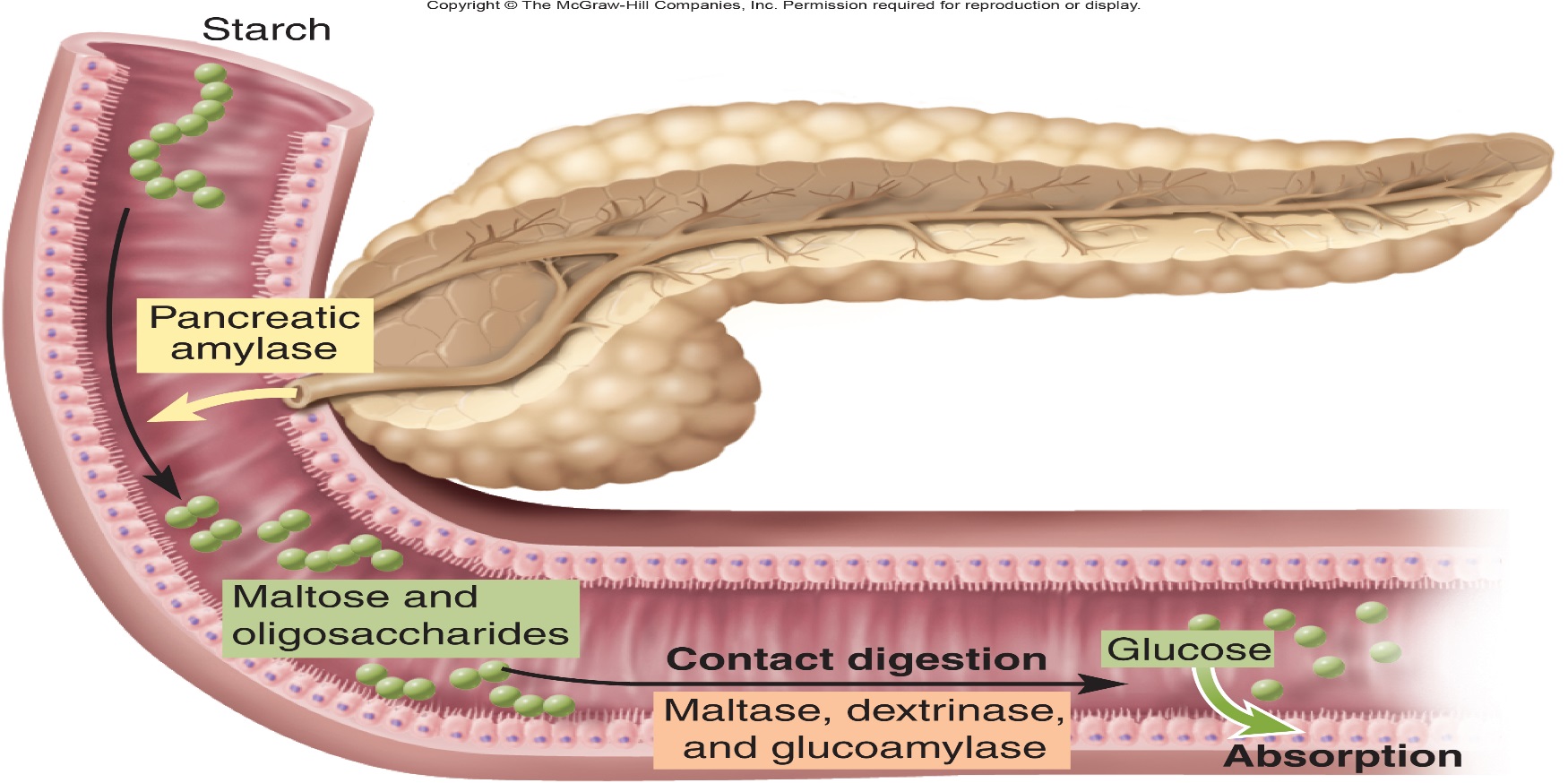 [Speaker Notes: Saladin A&P Unity of Form and Function 6e]
13
Carbohydrate Digestion Review
[Speaker Notes: Retrieved from http://chemwiki.ucdavis.edu/@api/deki/files/25813/=37c9abefb172b2bf45f1be8f837a6f6f.jpg?revision=1, 2016]
14
15
Clinical Correlation: Lactose Intolerance
Mucosal cells of small intestine fail to produce lactase.
Essential for digestion of lactose sugar in milk.
Undigested lactose retains fluid in the feces.
Bacterial fermentation produces gases.
Symptoms
Diarrhea, gas, bloating and abdominal cramps.
Dietary supplements are helpful.
[Speaker Notes: Retrieved from https://www.msu.edu/course/isb/202/tsao/images/lactose%20intol%20cow50.jpg, 2016]
16
Protein DigestionProteins = chains of Amino Acids (20/9) – Peptide Bonds
17
Proteins – Polypeptides – Peptides – Amino Acids
18
Digestion of Proteins
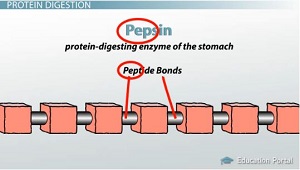 Stomach
HCl acid denatures or unfolds proteins.
Proteases catalyze hydrolysis of proteins into intermediate proteins then amino acids.
Pepsin in gastric juice turns proteins into peptides.
Pancreas
Trypsin
Digestive enzyme that split peptide bonds between different amino acids.
Breaks down proteins into peptides and amino acids.
Brush border enzymes (small intestine)
Aminopeptidase or dipeptidase split off  amino acid at amino end of molecule or split dipeptide.
[Speaker Notes: Retrieved from http://study.com/cimages/multimages/16/pepsin-breaks-peptide-bonds.jpg, 2016]
19
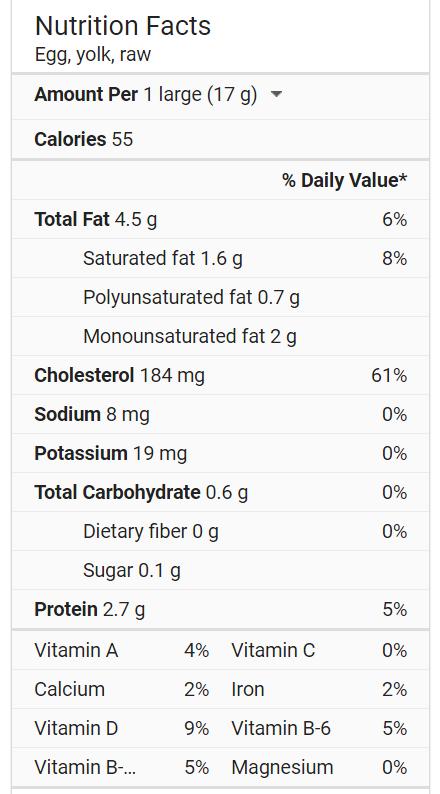 20
Denature Proteinshape of a protein determines functionality – heat & acid will denature
21
Gastric Enzymes and Intrinsic Factor
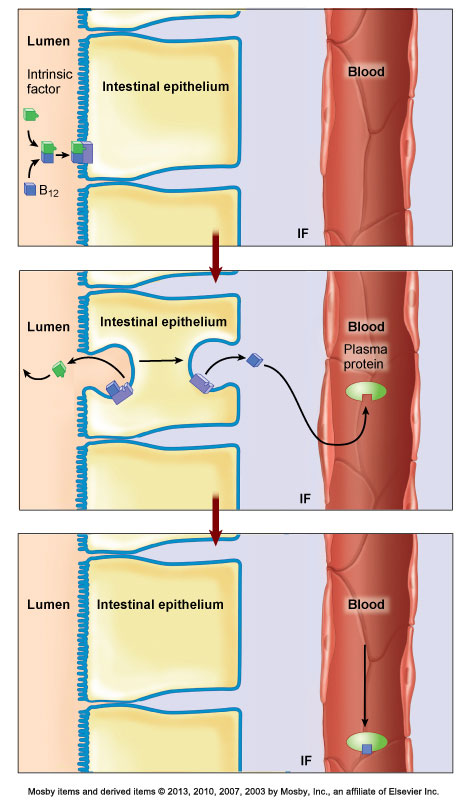 Pepsin (chief cell) protein digestion.
Secreted as pepsinogen (an inactive zymogen).
HCl (parietal cells ) converts it to pepsin (active form).
Pepsin then activates more pepsinogen.
Gastrin (G cells in stomach, duodenum, pancreas) 
stimulates secretion HCl by the parietal cells
aids in gastric motility
Gastric lipase (chief cell) 
fat digestion.
Lipase digests butterfat of milk in infant.
Intrinsic factor (parietal cells )
Essential for absorption of B12 by small intestine.
Necessary for RBC production (pernicious anemia)
[Speaker Notes: Patton A&P 8e]
22
Digestion of Proteins Begins in the Stomach
[Speaker Notes: Saladin A&P Unity of Form and Function 6e]
23
In duodenum: Trypsin catalyzes hydrolysis of peptide bonds, breaking down proteins into smaller peptides & activates other enzymes
[Speaker Notes: Saladin A&P Unity of Form and Function 6e]
24
Composition and Functions of Pancreatic Juice
1 .5 quarts/day at pH of 7.1 to 8.2.
Contains water, enzymes and sodium bicarbonate.
Digestive enzymes
Pancreatic amylase, pancreatic lipase, proteases.
Trypsinogen - activated by enterokinase (a brush border enzyme).
Chymotrypsinogen - activated by trypsin.
Procarboxypeptidase - activated by trypsin.
Proelastase - activated by trypsin.
Trypsin inhibitor - combines with any trypsin produced inside pancreas.
Ribonuclease - to digest nucleic acids.
Deoxyribonuclease
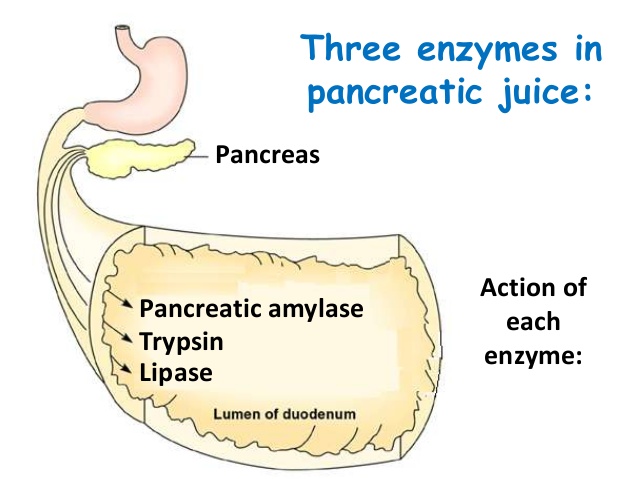 [Speaker Notes: Retrieved from http://image.slidesharecdn.com/digestion-131209012039-phpapp02/95/digestion-62-638.jpg?cb=1386552149, 2016]
25
Brush border enzymes finish the task producing amino acids
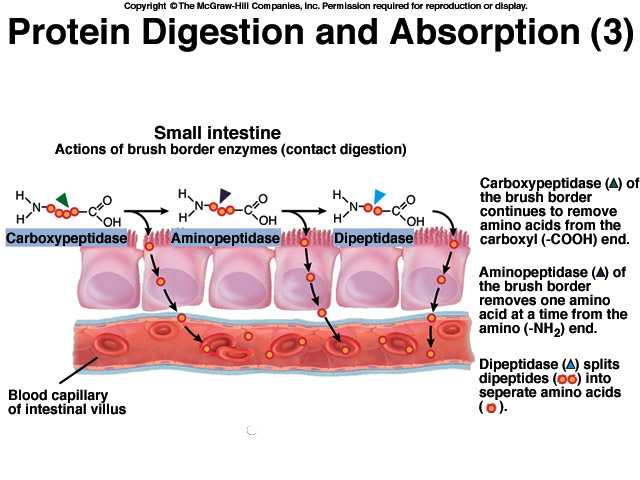 [Speaker Notes: Tortora Principles of A&P 13eTortora Principles of A&P 13e]
26
Protein DigestionReview
[Speaker Notes: Saladin A&P Unity of Form and Function 6e
\]
27
Digestion of Lipids
Mouth
Lingual lipase
Small intestine
Emulsification by bile.
Breakdown of fat globules in duodenum into tiny droplet – NOT DIGESTION
Provides a larger surface area on which pancreatic lipase can act to digest fats.
Pancreatic lipase splits into fatty acids and monoglycerides.
No enzymes in brush border.
[Speaker Notes: Saladin A&P Unity of Form and Function 6e]
28
Bile and Intestinal Juice
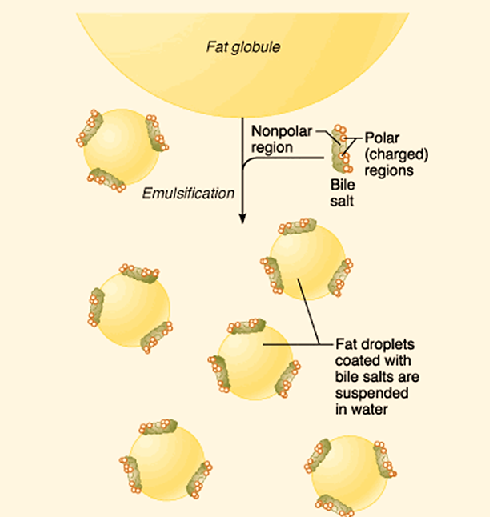 Bile is secreted by liver, stored and concentrated in gall bladder.
Lecithin and bile salts emulsify fats encasing them to form micelles.
Bicarbonate ↑ pH for optimum enzyme function.
Cholesterol, products of detoxification, and bile pigments (bilirubin) are excreted by liver and eliminated in feces.
Intestinal juice
Secreted by cell of intestinal exocrine cells.
Mucus and H₂O lubricate and aid in continued mixing of  chime.
Bicarbonate ↑ pH for optimum enzyme function.
[Speaker Notes: Retrieved from http://www.namrata.co/wp-content/uploads/2013/11/Role-of-bile-salts-in-emulsification.png, 2016]
29
Bile Salt Emulsification  (Fats are hydrophobic)
30
FAT Hydrolysis - Triglyceride, Monoglyceride, Fatty Acids
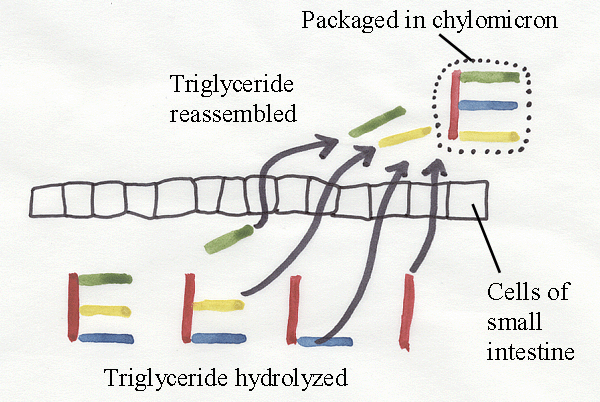 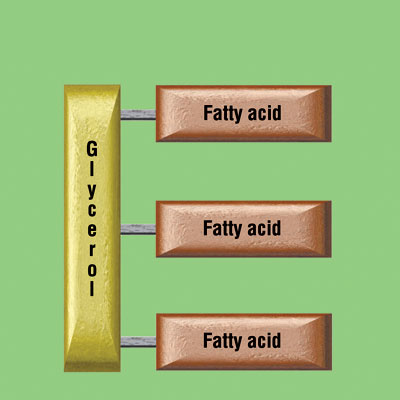 31
Fat Digestion Review
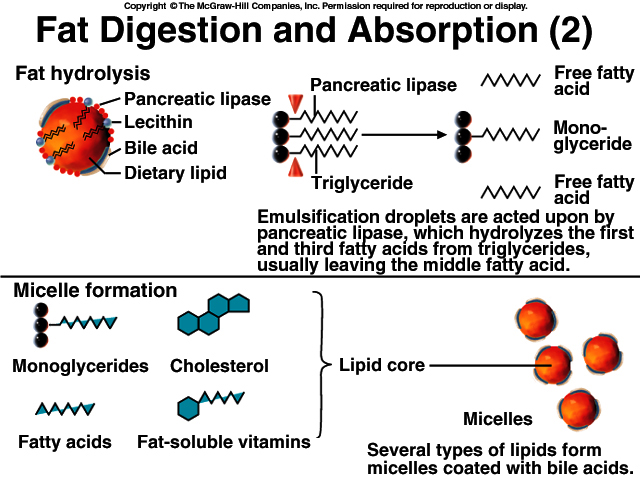 [Speaker Notes: Tortora Principles of A&P 13e]
32
Absorption in Small Intestine
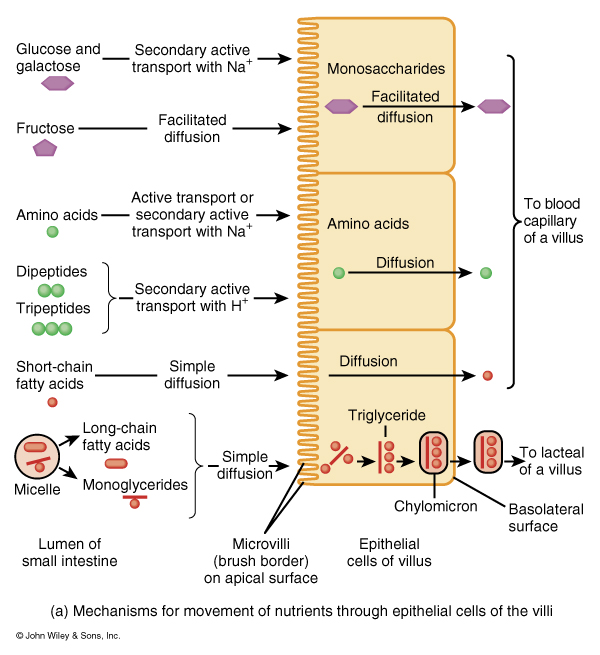 [Speaker Notes: Tortora Principles of A&P 13e]
33
Deglutination: Process of Swallowing
Complex process requiring coordinated and rapid movements.
Upper sphincter relaxes when larynx is lifted.
Peristalsis pushes food down.
Circular fibers behind bolus .
Longitudinal fibers in front of bolus shorten the distance of travel.
Travel time is 4-8 seconds for solids and 1 sec for liquids.
Lower sphincter relaxes as food approaches.
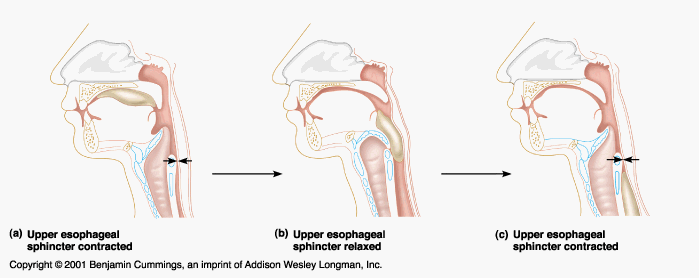 [Speaker Notes: Retrieved from http://legacy.owensboro.kctcs.edu/gcaplan/anat2/notes/Image510.gif, 2016]
34
Stages of Deglutination
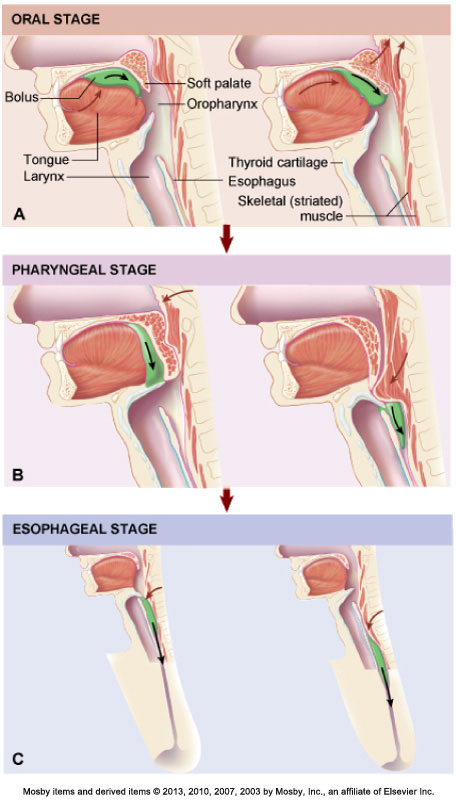 Oral 
Mouth to oropharynx.
Voluntary
Formation of food bolus via manipulation on tongue to oropharynx.
Pharyngeal 
Oropharynx to esophagus.
Involuntary movement.
Propel bolus from pharynx to esophagus.
Esophageal
Esophagus to stomach.
Involuntary
Contraction and gravity move bolus down esophagus to stomach.
[Speaker Notes: Patton A&P 8e]
35
Two main types of motility produced by smooth muscle of GI tract.
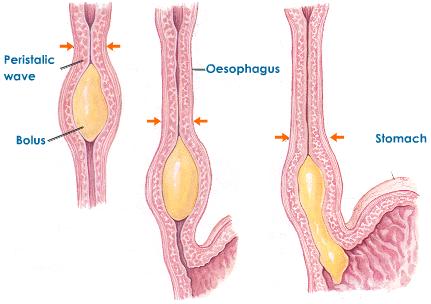 Occur simultaneously of in alternating fashion.
Peristalsis
Wavelike ripple of muscle layer of a hollow organ.
Progressive motility that produces forward movement.
Segmentation
Mixing movement.
Digestive reflexes cause forward-and-backward movement with single segment.
Mixes food and digestive juices.
Brings digested food in contact with intestinal mucosa facilitating absorption.
[Speaker Notes: Retrieved from http://images.tutorvista.com/content/animal-nutrition/peristalsis.jpeg, 2016]
36
Segmentation and Peristalsis
37
Activities
Following the instructions in the Survival Guide, perform the following experiments relating to digestive enzymes:  (Clean All Test Tubes!)
Carbohydrate – page 217-219
Starch digestion with amylase
Lugol’s IKI test 
Benedict’s solution test
Protein – page 220-221
Protein digestion with pepsin
Lipids – page 221-223
Emulsification of fats with bile salts
Fat digestion with lipase
Peristalsis – page 224
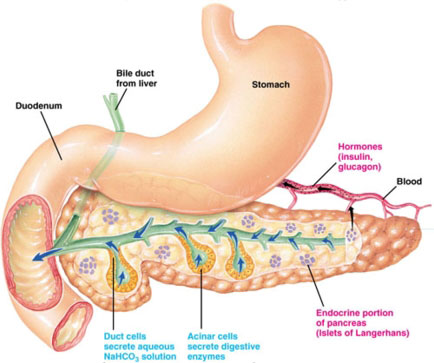 [Speaker Notes: Retrieved from http://pharmatips.doyouknow.in/images/2013.10/Human-Anatomy-Physiology-Of-Pancreas-220831410347652.png, 2016]
38
Works Cited
Marieb, E. N. (2012). Essentials of human anatomy & physiology 
	(6th ed.). Boston: Pearson Education, Inc.
Marieb, E.N., Mitchell, S.J. & Smith, L.A. (2012). Human anatomy and physiology laboratory manual (10th ed.). Boston: Pearson Education, Inc.
Martini, F., Nath, J. & Bartholomew, E.F. (2012). Fundamentals of anatomy & physiology (9th ed.).  Boston: Pearson Education, Inc.
McPhee, J. & Papadakis, M. (2012) Current medical diagnosis & treatment (51st ed.). New York: McGraw Hill.
Patton, T. & Thibodeau, G. (2013). Anatomy & physiology (8th ed.). 
	St. Louis:Mosby Elsevier.
Saladin, K. S. (2012). Anatomy & physiology: The unity of form and function (6th ed.). New York: McGraw Hill.
Tortora, G.J. & Derrickson, B.H. (2012). Principles of anatomy and physiology (13th ed.). Hoboken, NJ: Wiley